Mondays
10:00 a.m.-11:00 a.m. 


April 27th 10:00 a.m.
May 4th 10:00 a.m.
May 11th 10:00 a.m. 
May 18th 10:00 a.m. 
June 1st 10:00 a.m.
June 8th 10:00 a.m. 


Register by calling 920-386-4308 or by e-mail at rgriesel@co.dodge.wi.us 

After registering you will receive a Zoom video conferencing link or phone number and directions on how to connect by computer or phone. Join us for a great way to kick off your week!
Connect with local dementia         specialists virtually from the comfort of your home! 

Join to ask questions, gain support, and brainstorm strategies to get through this time together with three Aging and Disability Resource center (ADRC) Dementia Care Specialists. 

Bring your cup of coffee, tea, milk, juice or whatever you like and interact via Zoom Video or phone.

Fill your cup and start your week off right!
Monday Morning 
Caregiver Coffee Hour
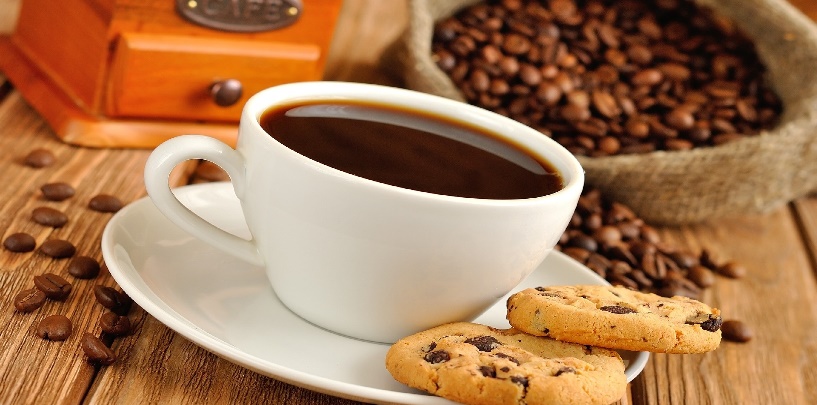 Caring for someone living with dementia?
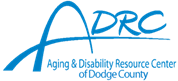 Jefferson County
Rock County